Community Behavioral Health Promotion and Prevention Commission
Proposal for promotion and prevention-related recommendations to address the impact of the pandemic on the behavioral health of children and families, with a focus on the disproportionate impact of COVID on communities of color and low-resource communities.
Subcomittee Recommendations December 17, 2020
1
Pandemic conditions and quarantines are having an impact on the behavioral health of people all over the world.
Subcomittee Recommendations December 17, 2020
2
The events of 2020 include many stressors and challenges:
Presence of a novel, life-threatening pathogen
Illness and loss of loved ones
Quarantine, which has been shown to produce post-traumatic stress disorder in children (Jiao et al., 2020)
Social isolation which may impact the mental health of youth up to nine years later (Loades, et al., 2020)
Disruption to education and access to health care, including mental health care
Structural racism, violence against Black people in encounters with police, threats of violence against Asian people related to blaming China for the pandemic 
Housing and food insecurity
Increased risk of child abuse and domestic violence
Exposure to unhealthy coping behaviors
(Cites from the Judge Baker Children’s Center’s brief “Impact of the COVID-19 Pandemic on Children, Youth and Families” https://jbcc.harvard.edu/news/impact-covid-19-pandemic-children-youth-and-families-spotlight-policy-brief)
Subcomittee Recommendations December 17, 2020
3
[Speaker Notes: We all know these things…above yet…
The impacts of all of these stressors has disproportionally impacted communities of color and low resource communities, with higher rates of disease, mortality, job loss, housing and food insecurity and disrupted education and health care]
What can help?
From the Massachusetts Childhood Trauma Task Force’s June report  “Protecting our Children’s Well-Being During COVID-19”:  

Finding #5: Technology-Based Resources Hold the Potential to Overcome Many (But Not All) Barriers to Mental Health Services – If Allocated Equitably

Finding #6: Caring Adults in Regular Contact with Children are Key to Recovery
Subcomittee Recommendations December 17, 2020
4
[Speaker Notes: So with that in mind we have looked closely at what exists and recommend we put efforts toward building and sustaining those]
Building on what exists:
There Are Many Existing Initiatives and Intervention Models Focused on Childhood Trauma and Mental Health Upon Which We Can Build

HandholdMA.org
Massachusetts COVID 19 Trauma Response
LINK-KID
Family Resource Centers
DPH Suicide Prevention Task Force
Substance Use Helpline
Network of Care
Referral Sources
Subcomittee Recommendations December 17, 2020
5
[Speaker Notes: From the Massachusetts Childhood Trauma Task Force’s June report  “Protecting our Children’s Well-Being During COIVD-19”:  Key will be to hold these efforts in place past the recovery period of the pandemic as quick fix is not going to happen..and these efforts need support and funding to grow and change with what we will face as we enter recovery
BEGIN WITH GETTTING WORD OUT ABOUT THESE EFFORTS]
HandholdMA.org
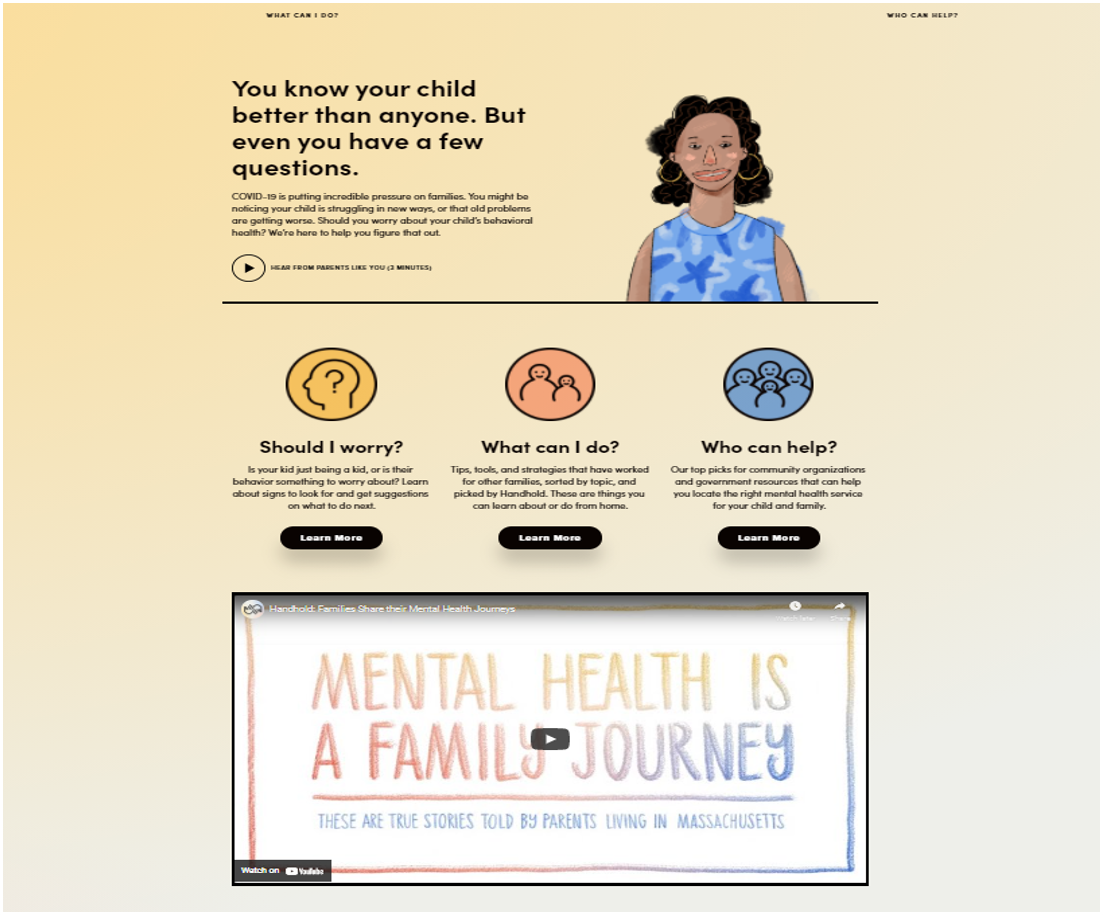 Produced by the Office of the Child Advocate, Department of Mental Health and EOHHS
Subcomittee Recommendations December 17, 2020
6
HandholdMA.org
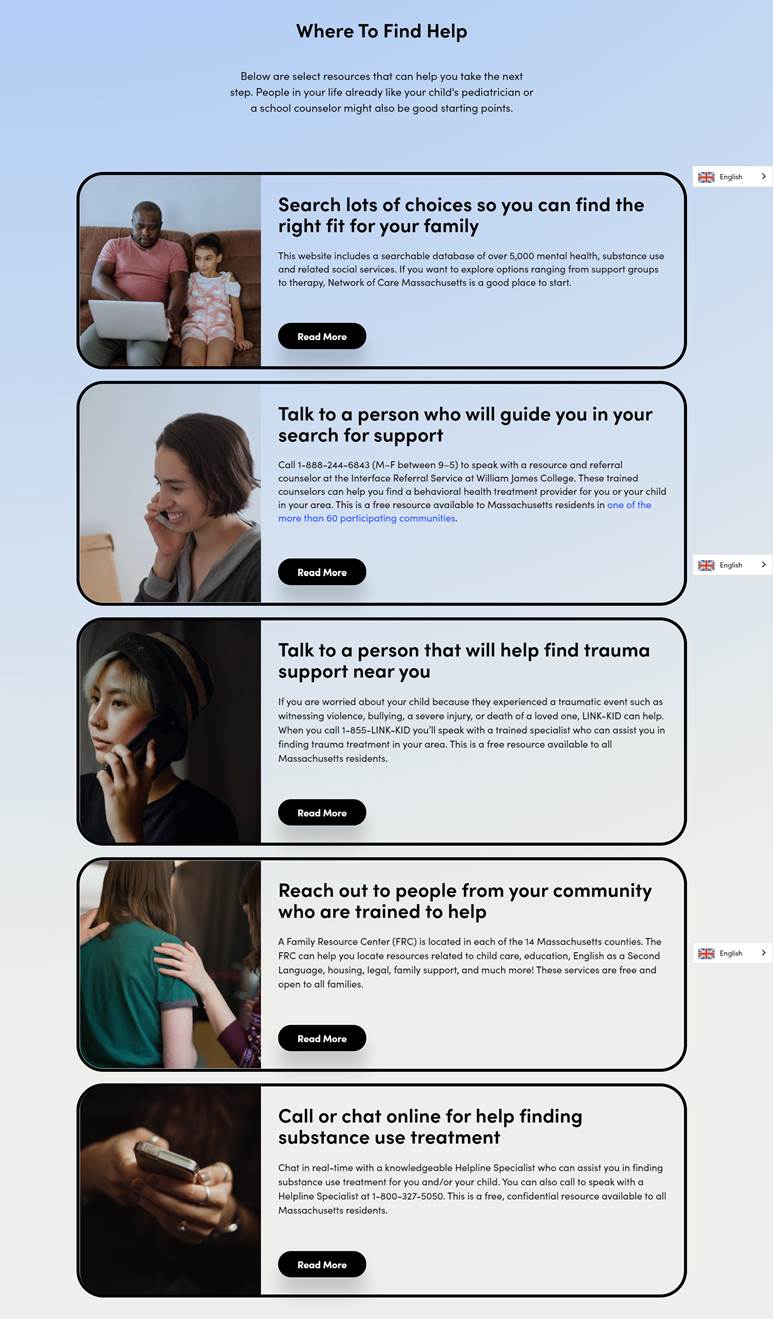 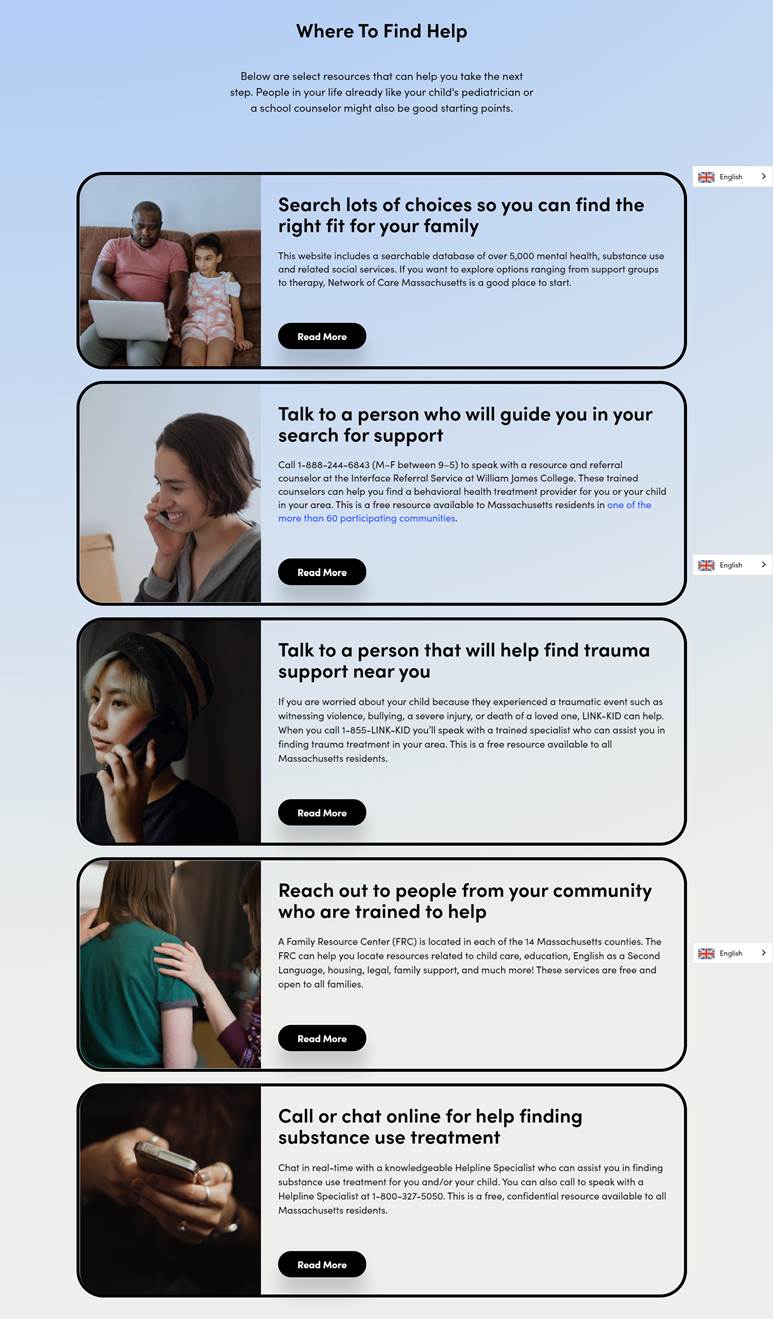 Subcomittee Recommendations December 17, 2020
7
Statewide number:
888-215-4920
Email: MassSupport@riversidecc.org
Subcomittee Recommendations December 17, 2020
8
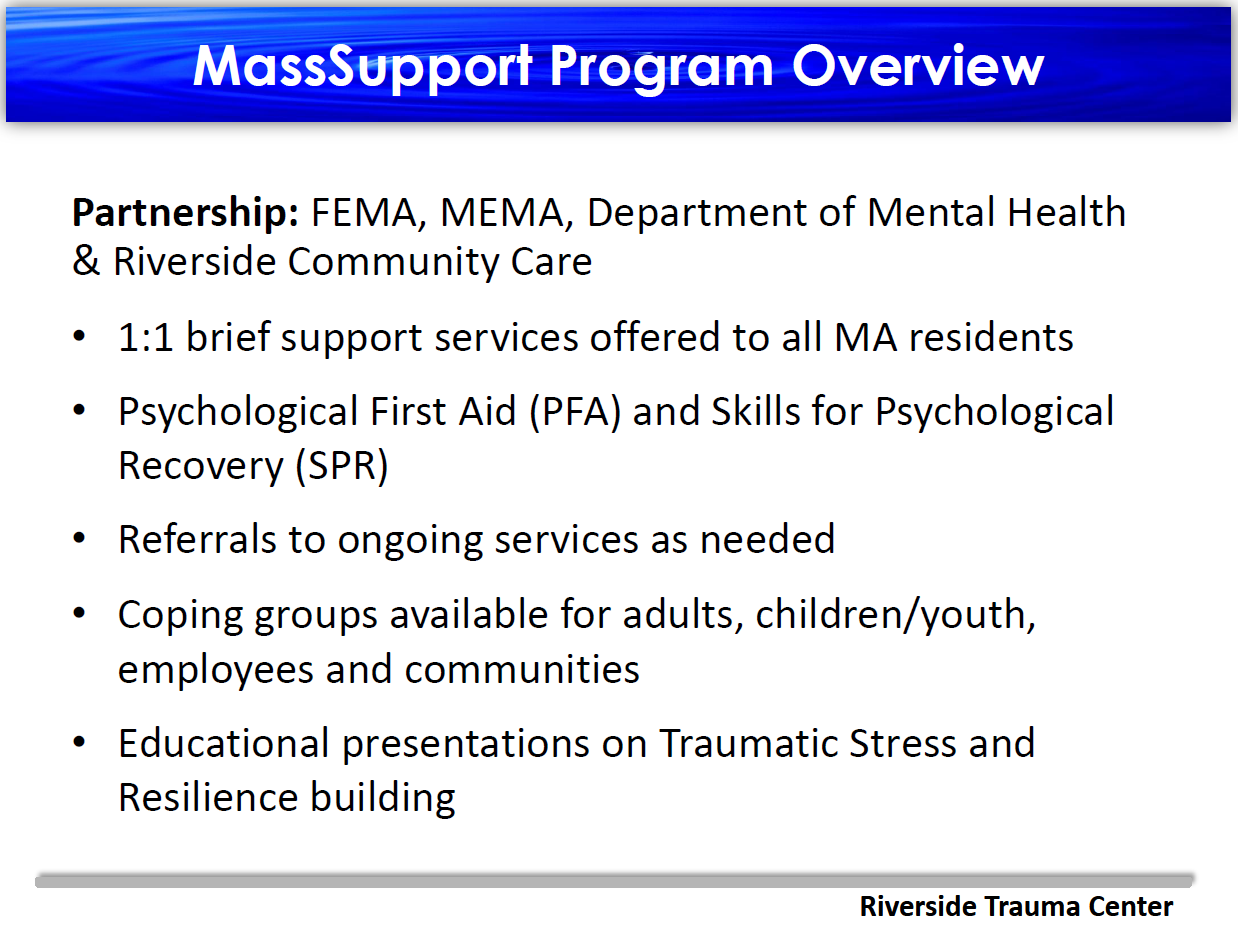 Subcomittee Recommendations December 17, 2020
9
Subcommittee Recommendations for Action: Themes
Communities hardest hit by the pandemic should receive priority access to these interventions
Subcomittee Recommendations December 17, 2020
10
[Speaker Notes: Campaign
NASW webinar for BIPOC]
Recommendations:
Designate or hire staff to be added to Commonwealth’s Pandemic Command Center to coordinate the State’s COVID-19 Public Mental Health Response, including working with a broad coalition of stakeholders
Develop and implement a public health campaign to educate Massachusetts residents about the mental health impact of the pandemic and how to support mental health and well-being for themselves and others, including materials targeted to youth and young adults.
Equip adults who work with children and youth with skills to support their well-being:
MassSupport consultations for teachers, child-care workers, etc.
Free online trainings in Mental Health First Aid for Youth
Support adults who work with children and youth:  telephonic support, online groups and in-person group consultations by MassSupport
Subcomittee Recommendations December 17, 2020
11
Recommendations, cont.:
Helping schools access mental health services for students
Explore expanding Project Interface to cities hardest hit by COVID
State agencies facilitate communication between community-based mental health providers and schools
Support for Parents
Widely promote HandHoldMA.org
Create and publicize parent support groups
Widely publicize sources of support for basic needs, including Family Support Centers
Offer free online MH First Aid for Youth trainings for parents
Fund Family Partners and Community Health Workers to reach out to parents of children not attending online or in-person school in communities hardest hit by COVID
Subcomittee Recommendations December 17, 2020
12